Målbilden
Milstolpe 3
Backcasting
Milstolpe 2
Milstolpe 1
Starten
En metod för att utveckla en gemensam utvecklingsplan
Om metoden
Backcasting är en planeringsmetod som bygger på att jobba baklänges från en tänkt framtida verklighet. Därvid skiljer det sig från många andra workshopmetoder som bygger på att planera framåt från nuet.
Backcasting används för att skapa en plan kring en gemensam version av framtiden. Det handlar inte om att försöka förutsäga framtiden utan mer om att förutsäga vilka villkor och förutsättningar som kommer att krävas för att uppnå en önskad framtid. Metoden bygger på grundfrågan: ”För att uppnå ett visst mål i framtiden, vad måste vi göra praktiskt idag och framåt?”. 
Metoden utvecklades 1980-talet och har använts mycket i klimatarbete runt om i världen. 
Jämfört med många andra tekniker leder Backcasting till mer kreativt tänkande och en ökad känsla av ägandeskap hos de som är med i processen. Backcasting fungerar särskilt bra där det inte finns färdiga lösningar och där målet är ambitiöst och kräver nya idéer, lösningar och arbetssätt.
Att planera en backcasting
Backcasting kan ske som en separat process eller som en del i en större dialogprocess. Kostnaderna är liknande de som finns kring andra workshopformat.
Backcasting kan ske i större och mindre grupper men det är viktigt att få med en bred grupp deltagare i backcasting för att så många olika perspektiv och insikter ska kunna ha inflytande i planeringsprocessen. Om viktig kunskap saknas under backcasting processen kan resultatet vara ofullständigt och av begränsat värde.
En backcastingövning kan genomföras under ett par timmar. Resultaten kan ofta bli bättre av en längre process där deltagarna får mer tid till reflektion och eftertanke. Själva skapandeprocessen är bara det första steget. Det är viktigt att skapa tid och plats för att resultaten ska användas i praktiken.
Genomförande
En viktig förutsättning för att göra en backcasting är att det finns en tydlig och gemensam målbild. Om en sådan saknas, bör en målbildsövning genomföras först. 
Förberedelser
Identifiera viktiga perspektiv, finn lämpliga personer! Tänk kompetenser, funktioner och förmågor.
Bjud in till workshop
Uppgiften går ut på att, i mixade smågrupper, utveckla en förstasida på en tidning. Se mall på nästa slide.
Mötesledaren har i förväg fyllt i gröna fält och bestämt: 
Ett framtida datum. Detta ges ofta av målbilden och vilket tidsperspektiv man har på den. 3-5 år brukar vara ett bra riktmärke. Vid längre tidsperspektiv ökar osäkerheten alltför mycket.
Givit en kort beskrivning av målbilden samt
Angivit nuvarande period, typ “Arbetet tog ordentlig fart våren 2023…”
Gruppuppgiften är att 
Utveckla nulägesbeskrivningen (vad kännetecknar arbetet vid det framtida datumet). Skriv i presens: “Det är 2030 0ch vi har…..”!
Identifiera och tidsbestämma viktiga milstolpar som behövs för att nå målbilden och 
Beskriva hur arbetet tar fart (i nutid)
Framtida datumTidningsnamn
Viktiga milstolpar i arbetet:
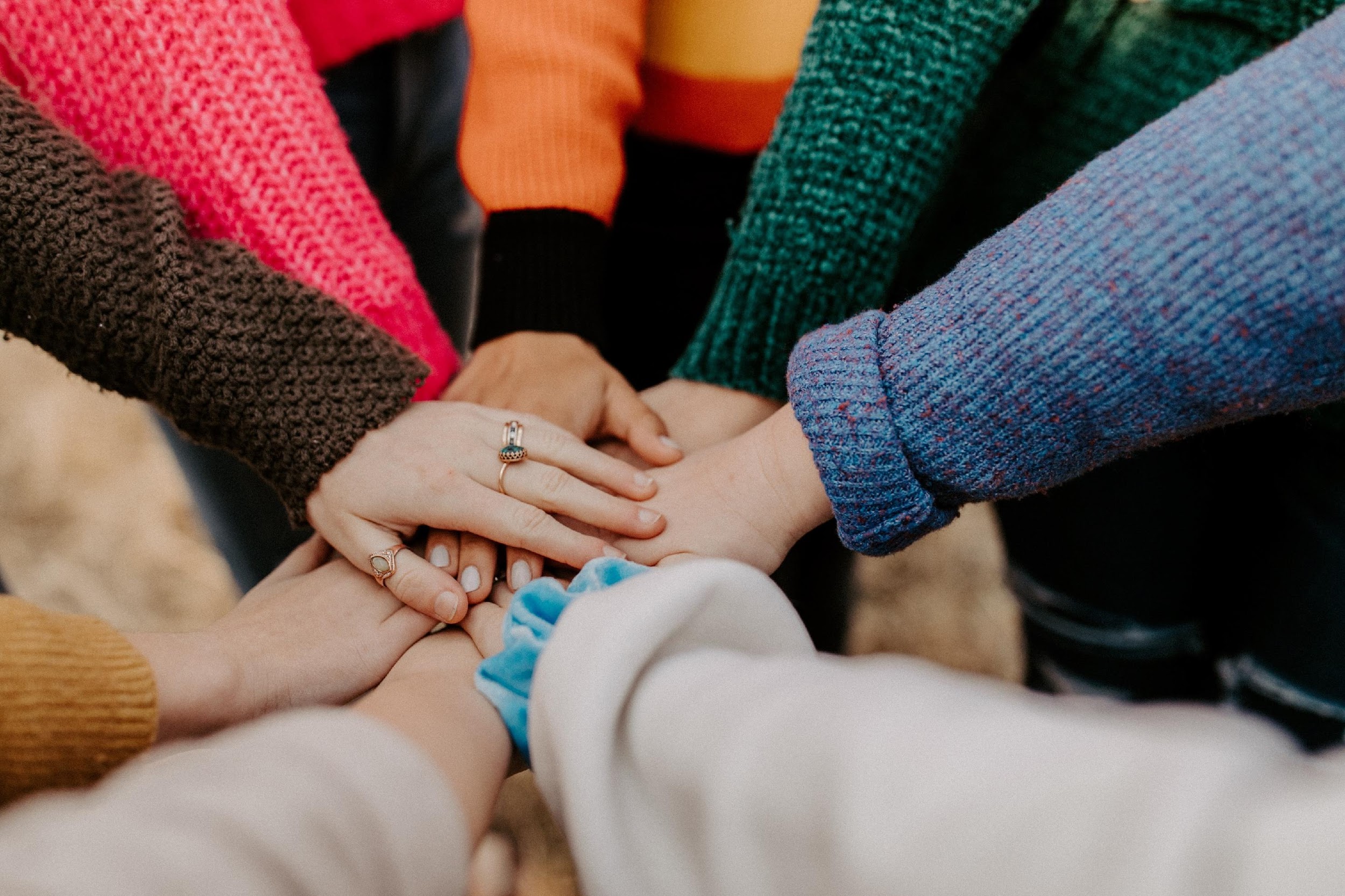 Ge en kort beskrivning av den gemensamma målbilden här. Ett exempel:
Arbetet på centret fortsätter blomstra! Nya prestigefulla projekt attraherar forskare från hela världen. Nya miljoner till nya forskningsprogram möjliggör utveckling och innovation i världsklass!

Detta kännetecknar arbetet idag ( ange det framtida året)
 


Arbetet tog ordentlig fart (ange nutida period t ex våren 2023)
Metodens styrkor och svagheter
Styrkor
Ökad känsla av ägandeskap av en plan
Kan skapa kreativa lösningar på komplexa problem
Kan hjälpa till att synliggöra utmaningar i svåröverskådliga situationer
Kan hjälpa till att klargöra osäkerhetsmoment och lyfta frågor som behöver utforskas vidare
Ger underlag för formulering av strategi, affärsplan, affärsmodell…
Svagheter
Resultatet blir bara så bra som de perspektiv som inkommer – om viktiga grupper och perspektiv inte medverkar kan resultatet bli ofullständigt
Det är viktigt att backcasting-diskussioner inte blir för utsvävande och frikopplade från begränsningar och utmaningar.
De som är viktiga för genomförandet av planen och uppnåendet av målet ska vara med i processen, så långt det är möjligt.
Metoden är normativ: man utgår från vad man önskar uppnå och då finns risk att man inte uppmärksammar “störande” omvärldsfaktorer. Kombinera därför gärna med explorativa metoder som trendanalys och scenarioteknik! Finns också i Innovationsakademin!